Entropía para un proceso irreversible
Variación de entropía para un proceso reversible

Entonces:
P
2
rrev
irrev
1
V
De Clausius:
Desarrollando la integral:
Principio del incremento de la entropía
“La entropía en un sistema aislado durante un proceso, siempre se incrementa o, en el caso de un proceso reversible, permanece constante; pero nunca disminuye.”
*Considerando a un sistema y sus alrededores como dos subsistemas de un sistema aislado:
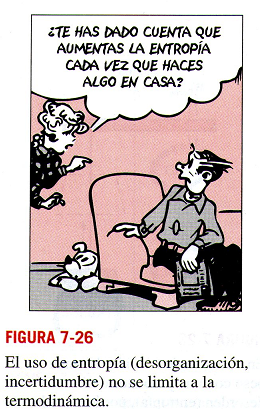 entorno
s.  aislado

el universo
abierto
cerrado
aislado
Casos de S en proceso reversible
1) T = cte:


2) T cte;  m = cte;  cv = cp (sólido o líquido):




3) En proceso adiabático:




4) T cte;  m = cte;  cv  cp (gas ideal):
Proceso isoentrópico